LA DICOTOMÍA NATURALEZA/CULTURA
FILOSOFÍA 1º BACHILLERATO
Febrero 2020
Carmen Parra
1
SESIÓN 1
LA ANTROPOLOGÍA FILOSÓFICA
	La pregunta por el ser humano
HOMINIZACIÓN
	¿Qué nos hace diferentes?




Dicotomía 
Del gr. διχοτομία dichotomía.
1. f. División en dos partes.
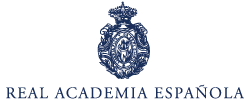 Febrero 2020
Carmen Parra
2
ANTROPOLOGÍA FILOSÓFICA, ¿QUÉ ES?
		ES LA PREGUNTA POR EL HOMBRE, EN ELLA EL INDIVIDUO SE PREGUNTA POR SÍ MISMO.
LA ANTROPOLOGÍA SE CENTRA EN EL “YO”, QUÉ ES HUMANO Y DISTINTO A LOS DEMÁS SERES.
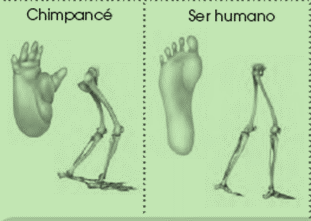 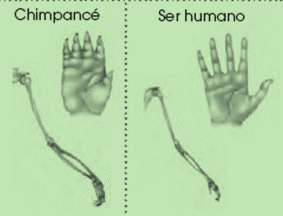 HOMINIZACIÓN
Naturaleza
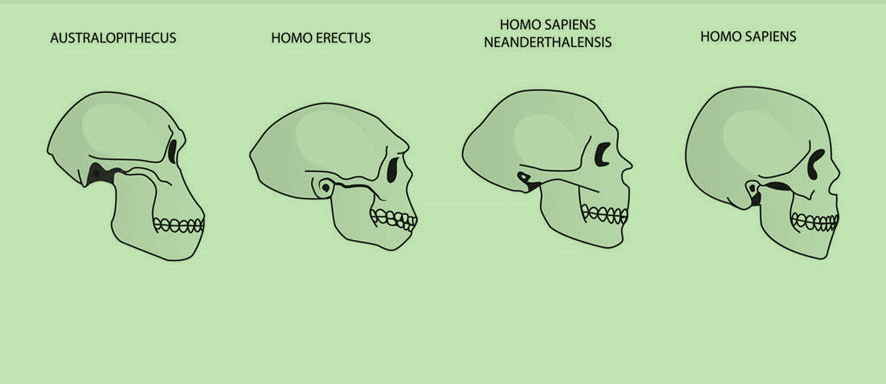 Cultura
Febrero 2020
Carmen Parra
3
HUMANIZACIÓN
HOMINIZACIÓN
Febrero 2020
Carmen Parra
4
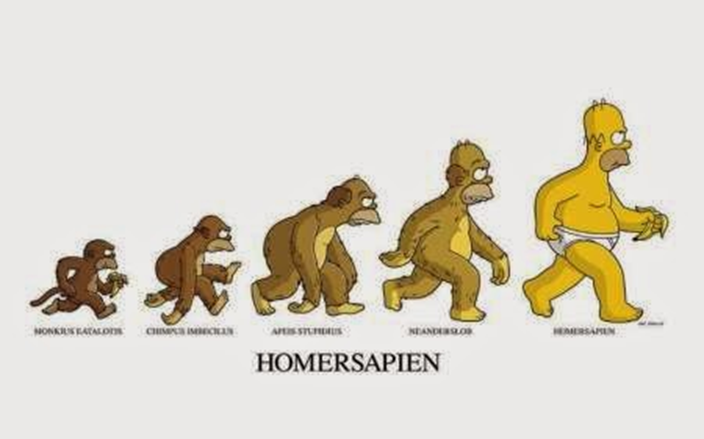 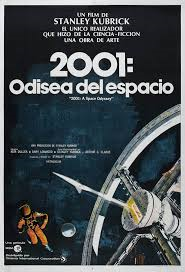 Febrero 2020
Carmen Parra
5
SESIÓN 2
HUMANIZACIÓN
Hubo un sometimiento a leyes necesarias que imponía la naturaleza.
NO PODEMOS HABLAR DE RAZAS SUPERIORES
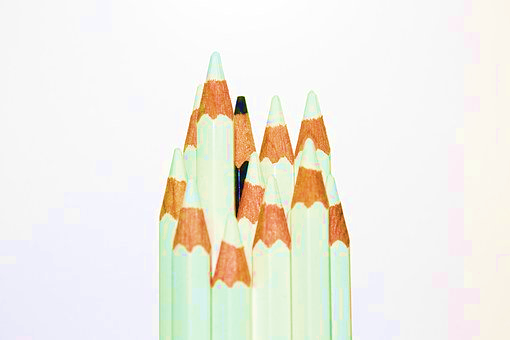 APRENDIZAJE
CULTURA
Maneras de actuar y percibir(habilidades, creencias, hábitos, etc.) que han sido inventadas por el hombre
Febrero 2020
Carmen Parra
6
NEOTENIA
LENGUAJE
RACIONALIDAD
CUALIDADES 
HUMANAS
CONSCIENCIA
TRASCENDENCIA
Febrero 2020
Carmen Parra
7
ALGUNOS MEMES SOBRE LA HOMINIZACIÓN
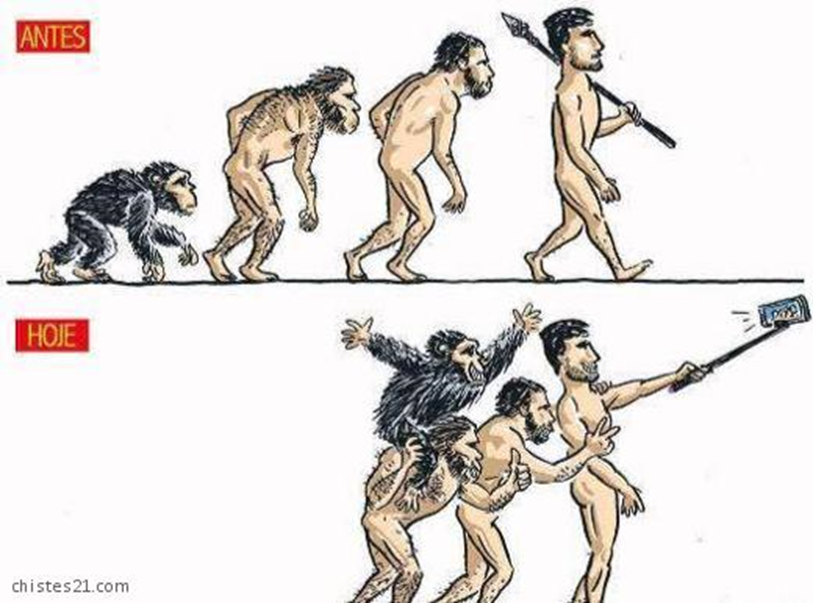 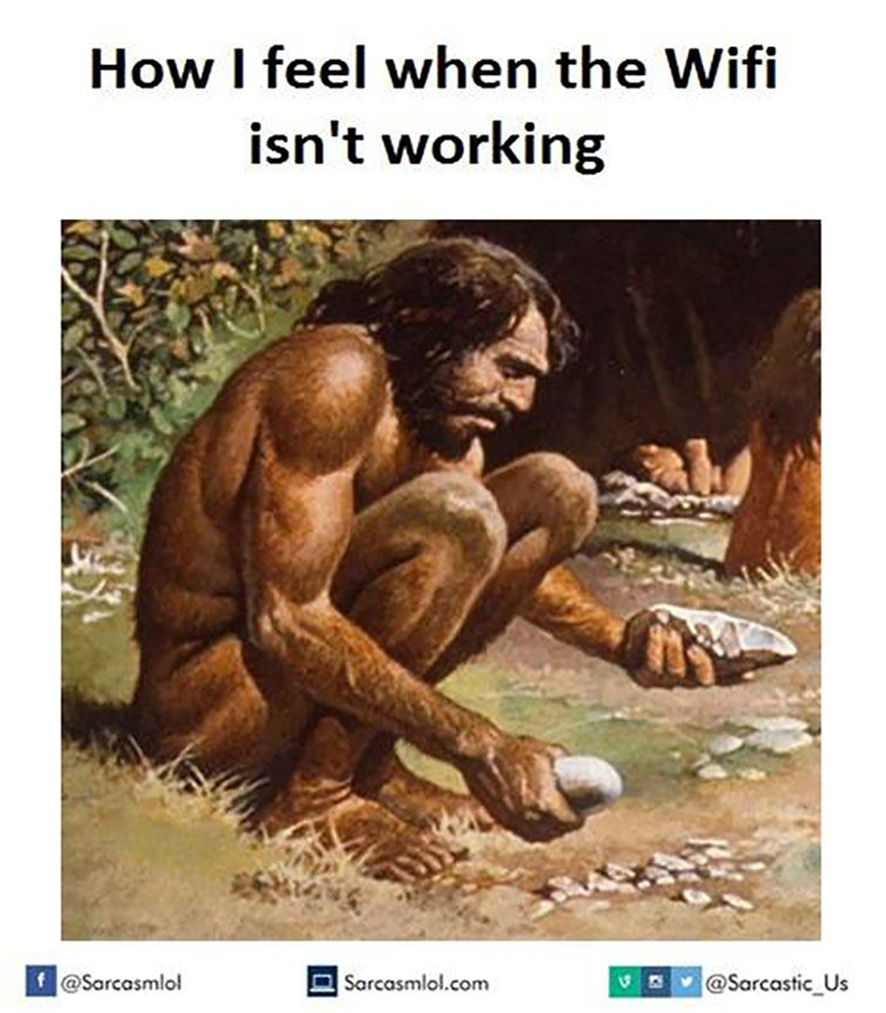 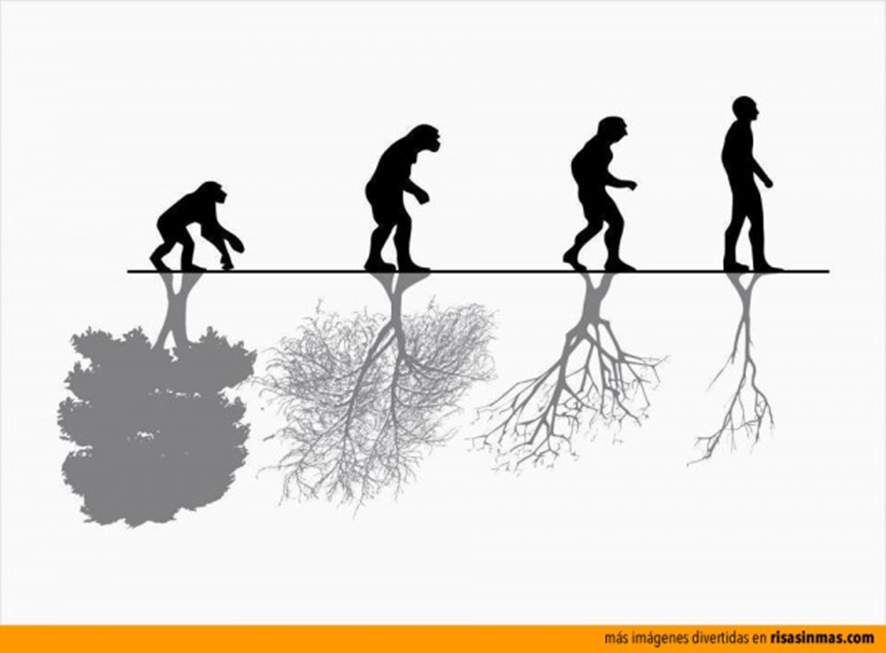 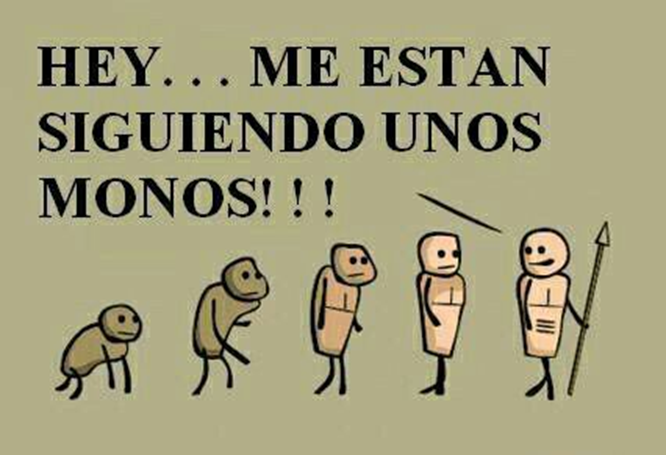 Febrero 2020
Carmen Parra
8
El meme es la UNIDAD DE TRANSMISIÓN CULTURAL,
 igual que el gen es la UNIDAD DE TRANSMISIÓN GENÉTICA.
Es un neologismo introducido por Richard Dawkins en 1976
Febrero 2020
Carmen Parra
9
SESIÓN 3
EL APRENDIZAJE SE DEFINE COMO LA ADQUISICIÓN DE LA INFORMACIÓN QUE NO OBTENEMOS DE FORMA HEREDITARIA. SE UBICA EN LA MEMORIA A LARGO PLAZO.
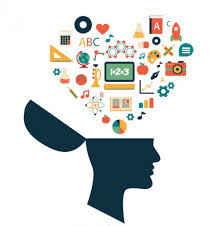 LA EVOLUCIÓN DURANTE MILENIOS, LA ESCRITURA, LA IMPRENTA, LA EDUCACIÓN, LOS MEDIOS DE COMUNICACIÓN, EL AVANCE TECNOLÓGICO Y CIENTÍFICO, TODO ELLO HA CONFIGURADO LA CULTURA HUMANA
LA VIDA EN SOCIEDAD ES EL OTRO ASPECTO DE ESA CULTURA HUMANA. UNA SOCIEDAD QUE NO PARA DE EVOLUCIONAR. QUE TIENE DENTRO DE SÍ LAS COMUNIDADES QUE SE CREAN SOBRE UNA VIDA EN COMÚN.
Esta foto de Autor desconocido está bajo licencia CC BY-SA
Febrero 2020
Carmen Parra
10
SESIÓN 4
RELATIVISMO CULTURAL
TODAS LAS CULTURAS VALEN LO MISMO
CULTURAS INTERCONECTADAS, ABIERTAS, CON PRÁCTICAS COMUNES
CULTURA GLOBAL
LAS CULTURAS  HUMANAS
EL DIÁLOGO Y EL INTERCAMBIO SIEMPRE ES POSITIVO
MULTICULTURALIMO
NACIONALISMOS
XENOFOBIA
RACISMO
ETNOCENTRISMO
Febrero 2020
Carmen Parra
11
PROVERBIO CHINO
Febrero 2020
Carmen Parra
12
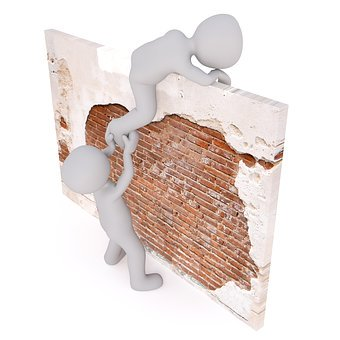 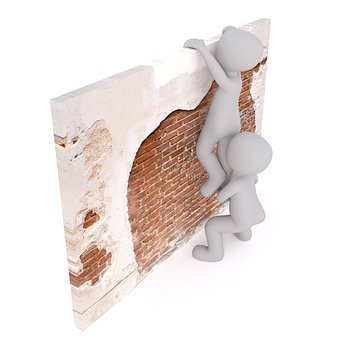 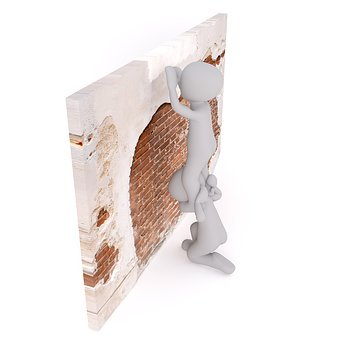 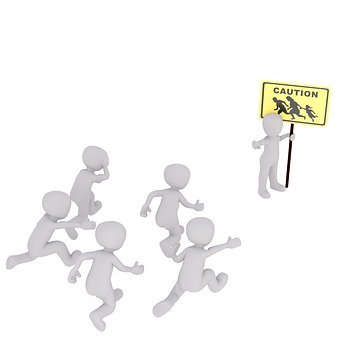 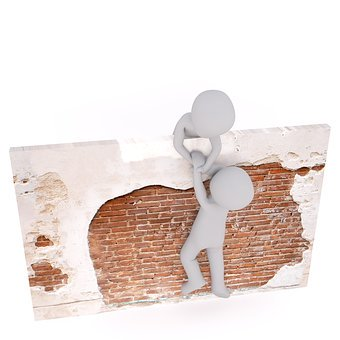 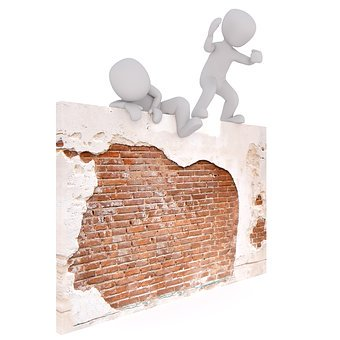 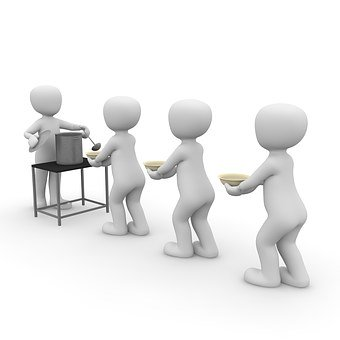 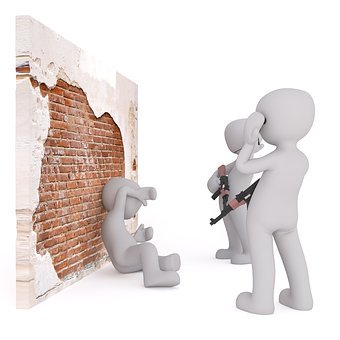 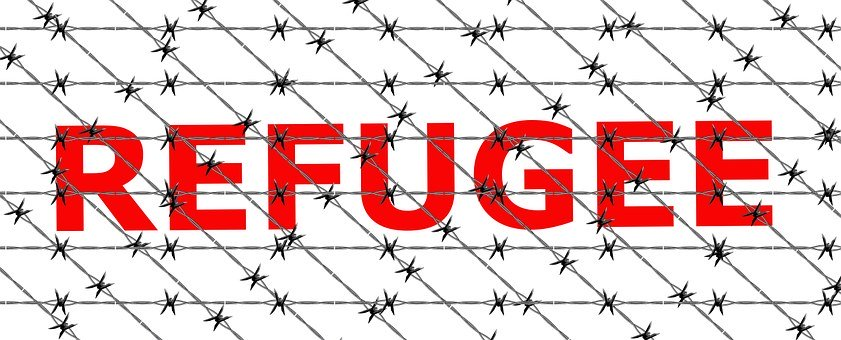 Febrero 2020
Carmen Parra
13
Hombre como medida de todas las cosas
Etnocentrismo
Visión de la mujer como objeto
Explotación de la naturaleza
Febrero 2020
Carmen Parra
14
MUNDO Y SOSTENIBILIDAD
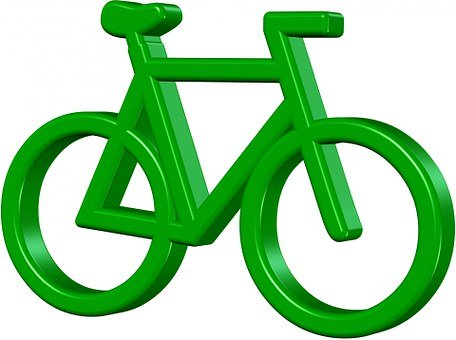 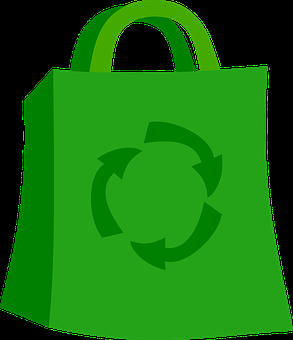 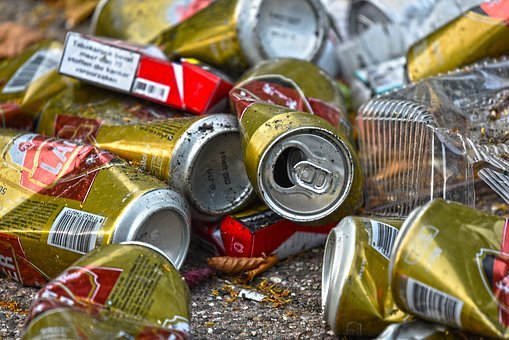 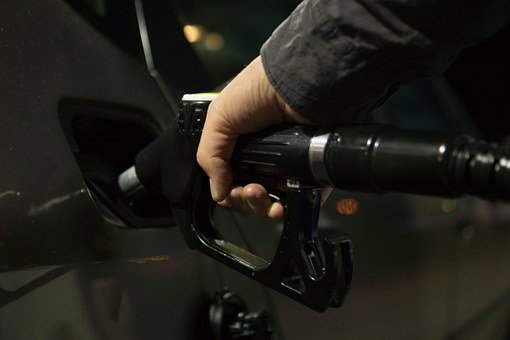 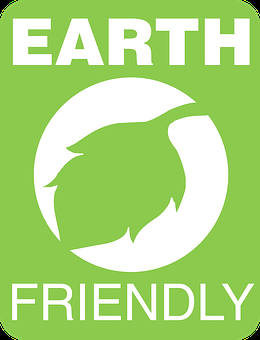 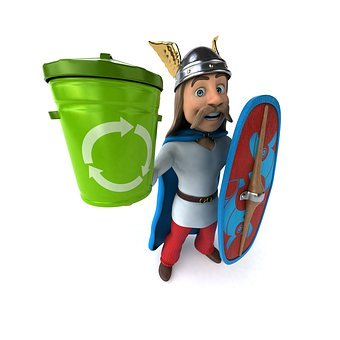 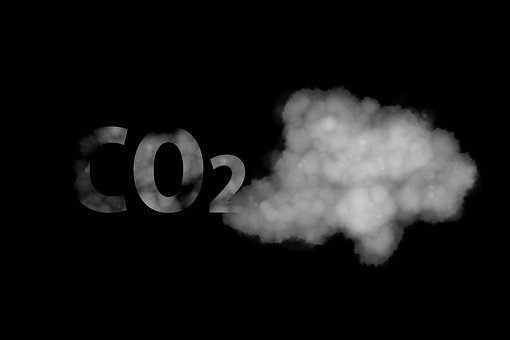 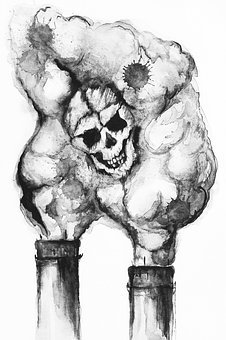 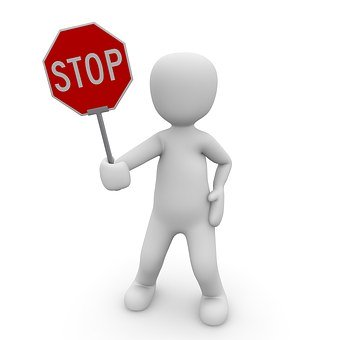 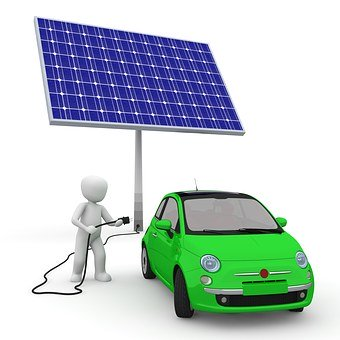 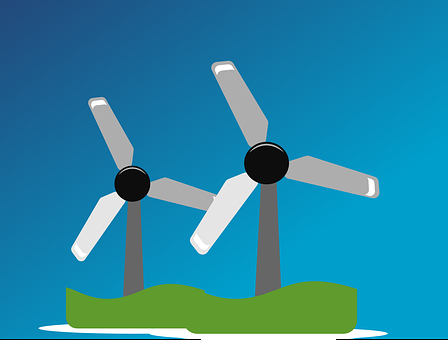 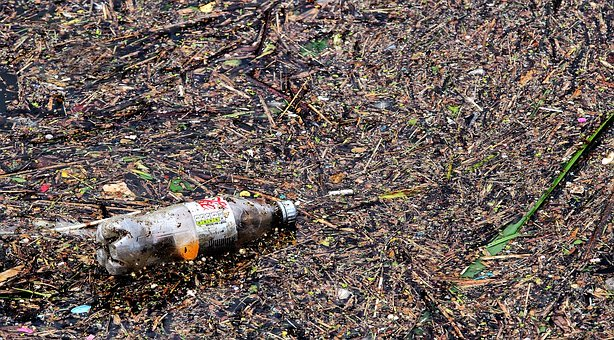 Febrero 2020
Carmen Parra
15
RELACIONES Y COMUNIDAD
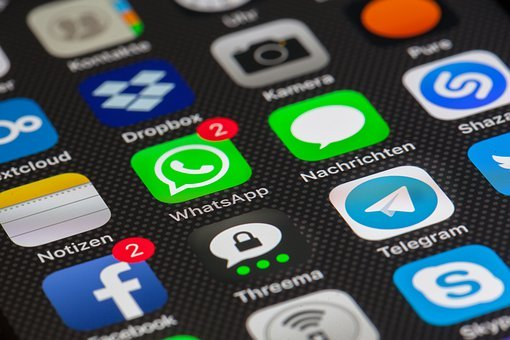 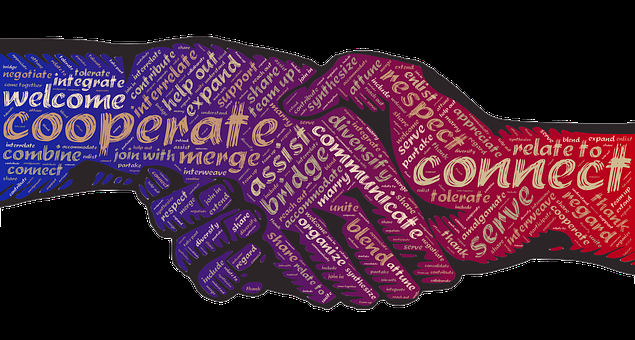 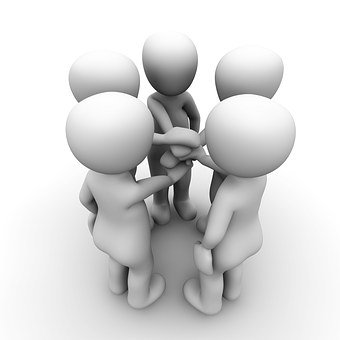 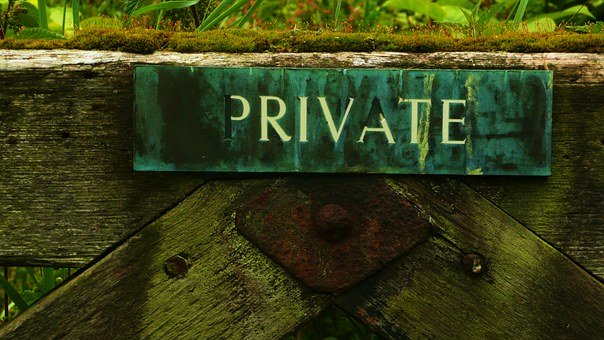 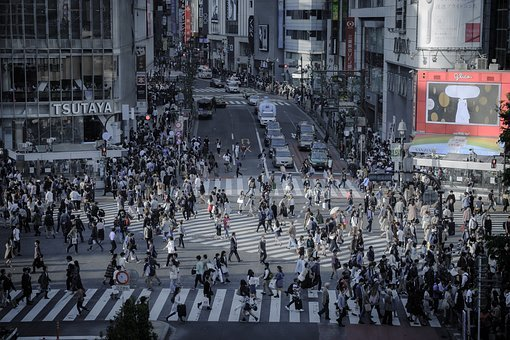 Febrero 2020
Carmen Parra
16
SESIÓN 5
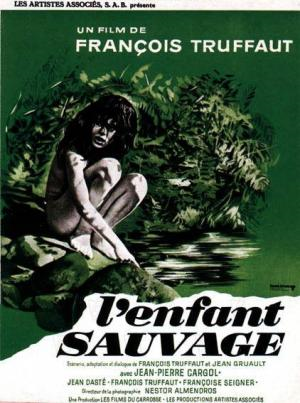 J.J. ROUSSEAU
1712-1778
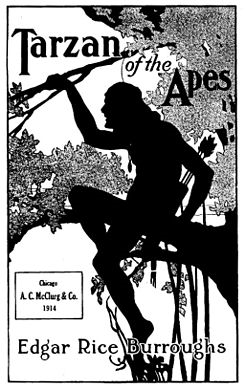 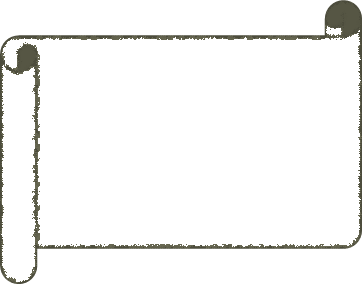 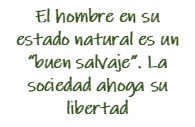 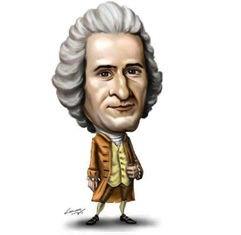 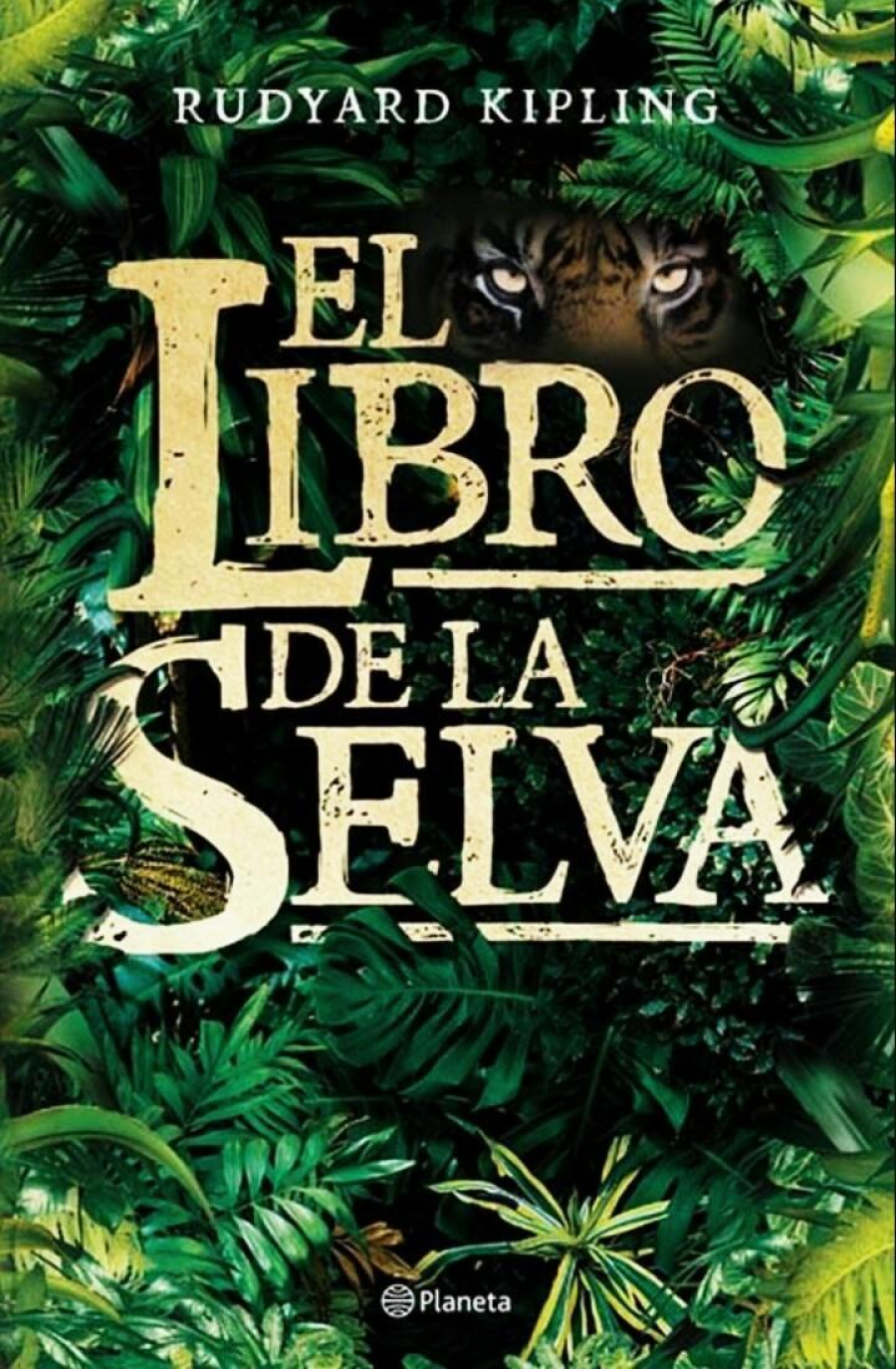 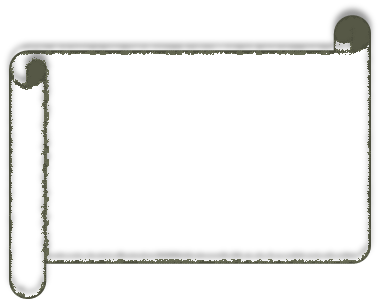 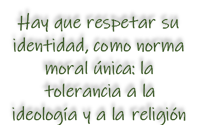 Febrero 2020
Carmen Parra
17
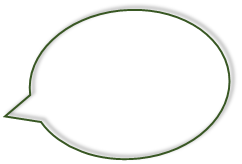 THOMMAS HOBBES
1588 – 1679
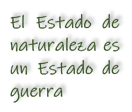 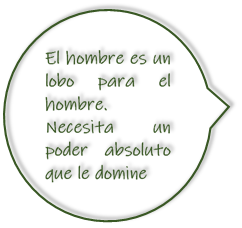 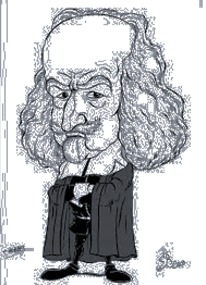 Febrero 2020
Carmen Parra
18
EL EXAMEN CONSTARÁ DE DOS PARTES:

DE TRES PREGUNTAS CORTAS ESCOGER DOS Y SEGUID LAS INSTRUCCIONES PARA SU CONTESTACIÓN
COMENTARIO DE TEXTO. OS SEÑALARÉ UNA PAUTAS BÁSICAS PARA ELABORARLO

VALORARÉ LA ORTOGRAFÍA, LA LIMPIEZA Y LA PRESENTACIÓN ADECUADA.

TODO LO QUE ENTRA EN EL EXAMEN SE HA DADO EN CLASE Y ESTÁ COLGADO EN MI BLOG EN LA PARTE DE APUNTES Y RECURSOS. 

OS RECUERDO LA DIRECCIÓN: cplfilosofia.weebly.com
19
Febrero 2020
Carmen Parra